4to
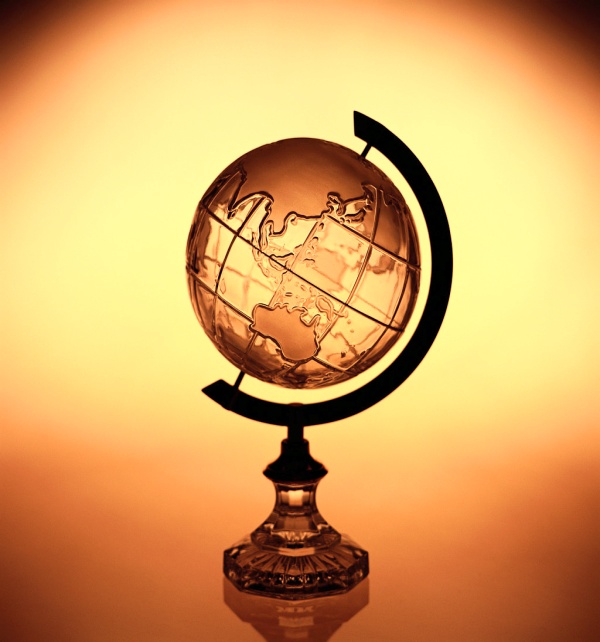 Grado
Instrucciones del Maestro
Pre-Evaluación Trimestre 1
Lectura
12 Preguntas de selección múltiple 
  4 Preguntas de respuesta construida 
Escritura
  1 Escritura breve 
  1 Escritura para revisar un texto
Escritura con lenguaje integrado
  1 Escritura para revisar el lenguaje/vocabulario
  1 Escritura para editar o clarificar
Pasos secuenciales hacia el dominio del Estándar
4to
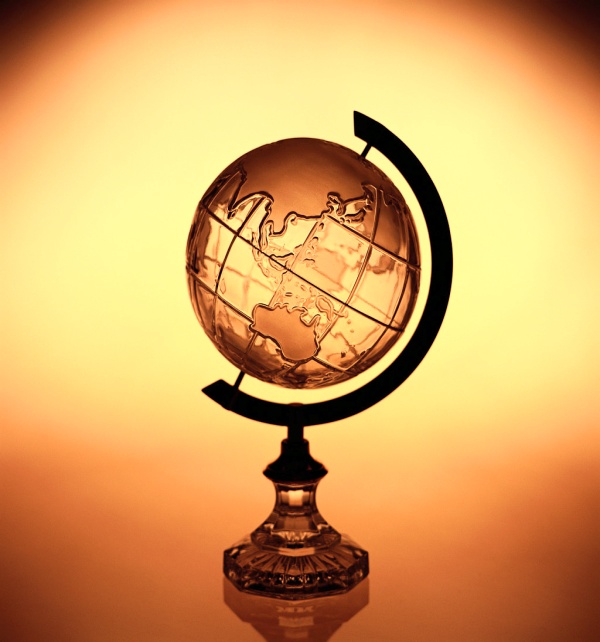 Trimestre uno Pre-evaluación
Nota: Es posible que haya más estándares por cada objetivo.  Sólo los estándares circulados se evalúan.
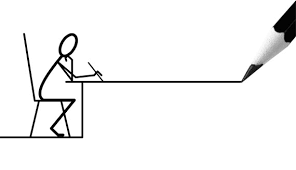 3
Ordenar en la Imprenta de HSD…
http://www.hsd.k12.or.us/Departments/PrintShop/WebSubmissionForms.aspx
Instrucciones
Las Evaluaciones de HSD para las escuelas primarias no ofrecen un guión para el maestro, ni son por tiempo. Son una herramienta para tomar decisiones informadas relacionadas con la instrucción.  

Todos los estudiantes deben “avanzar hacia" el punto en que puedan tomar las evaluaciones independientemente, pero muchos necesitarán estrategias que los ayuden a desarrollar académicamente.

La intención de estas evaluaciones no es que los estudiantes "adivinen y verifiquen" las respuestas sólo para terminar una evaluación.   Si ese parece ser el caso, por favor utilice estrategias para obtener un verdadero conocimiento de la habilidad del estudiante, y tome notas de cuándo se necesitaron acomodaciones y qué tipo de acomodaciones fueron necesarias.  
Conectando la evaluación con la enseñanza en el salón de clases
¿Cómo las evaluaciones se conectan a la enseñanza en el salón de clases? La evaluación no es un evento aislado. Las evaluaciones de HSD son una extensión de la enseñanza en clase. En el salón de clases, las  evaluaciones  continúan su curso y monitorean el progreso hacia el dominio de los estándares.
4
Determinando textos a nivel de grado

Un texto a nivel de grado se determina utilizando una combinación tanto de las nuevas escalas cuantitativas como de las medidas cualitativas de los CCSS.

Ejemplo:  Si el grado equivalente de un texto es 6.8 y tiene una medida lexile de 970, los datos cuantitativos muestran que la ubicación debe ser entre los grados  4 y 8.









Cuatro medidas cualitativas pueden examinarse desde la banda inferior de 4to grado  hasta la banda superior de 8vo grado para determinar la legibilidad a nivel de grado.















La combinación de la escala cuantitativa y las medidas cualitativas, para este texto en particular, muestra que el mejor nivel de legibilidad para este texto sería 6to grado.
Para ver más detalles sobre cada una de las medidas cualitativas, favor de ir a la diapositiva 6 de:
 http://www.corestandards.org/assets/Appendix_A.pdf
5
Rev. Control:  07/01/15 – OSP and S. Richmond
Ejemplo de una Progresión de aprendizaje  para RL.2.1
Las pre-evaluaciones miden los puntos de ajuste que aparecen en morado
CFA
RL.2.2.1 evaluación del estándar a nivel de grado
Pre-evaluación y Progresiones de aprendizaje

Las pre-evaluaciones son particularmente únicas.

Ellas miden el progreso hacia un estándar. 

Diferentes a los CFAs (Common Formative Assessments) que miden el dominio del estándar, las pre-evaluaciones son más como un panorama de las fortalezas  y las deficiencias del estudiante, que miden las destrezas y conceptos que este necesita a lo largo del camino para poder alcanzar el dominio del estándar.
















¿Qué hay de una post evaluación? No existe una post-evaluación estandarizada.
La verdadera medida de cómo los estudiantes están trabajando a lo largo del camino, se evalúa en el salón de clases durante la instrucción y la evaluación formativa en el salón. Por esta razón los CFAs no se llaman post evaluaciones. Los CFAs miden el objetivo final, o el dominio del estándar. Sin embargo, sin las pre-evaluaciones, ¿cómo sabríamos en qué enfocar nuestra instrucción a través de cada trimestre?

Progresiones de aprendizaje: son el conjunto predicho de destrezas necesarias para poder completar la demanda de la tarea requerida de cada estándar. Las progresiones de aprendizaje fueron alineadas a la matriz Hess Cognitive Rigor Matrix.

Las pre-evaluaciones miden el dominio del estudiante, que se indican en los recuadros morados (puntos de ajuste). Estos puntos son tareas que nos permiten ajustar la instrucción basada en el rendimiento. Por ejemplo, si un estudiante tiene dificultades en el primer punto de ajuste en color morado (DOK-1, Cf), el maestro tendrá que regresar a las tareas previas al DOK-1 Cf y desarrollar estratégicamente la  instrucción  para cerrar la brecha, moviéndose continuamente hacia adelante hasta el final de la progresión de aprendizaje.

Hay una lista de cotejo de las Progresiones de aprendizaje en lectura para cada estándar en cada grado,  que se puede utilizar para monitorear el progreso. Está disponible en: 

http://sresource.homestead.com/Grade-4.html
Después de haber dado  la pre-evaluación, las progresiones de aprendizaje proporcionan tareas de evaluación por debajo y cerca del nivel del grado a través de cada trimestre.
Comienzo del trimestre
Al final del trimestre
Durante el trimestre
6
Trimestre uno: Progresión de aprendizaje de Lectura de Texto Literario  
En esta pre-evaluación se evalúan las casillas indicadas y resaltadas antes del estándar. El estándar como tal se evalúa en el CFA (Common Formative Assessment) al final de cada trimestre.
NO EVALUADO
SELECCIÓN MÚLTIPLE
SELECCIÓN MÚLTIPLE
RESPUESTA CONSTRUIDA
SELECCIÓN MÚLTIPLE
RESPUESTA CONSTRUIDA
SELECCIÓN MÚLTIPLE
7
Trimestre uno: Progresión de aprendizaje de Lectura de Texto Informativo  
En esta pre-evaluación se evalúan las casillas indicadas y resaltadas antes del estándar. El estándar como tal se evalúa en el CFA (Common Formative Assessment) al final de cada trimestre.
SELECCIÓN MÚLTIPLE
SELECCIÓN MÚLTIPLE
NO EVALUADO
SELECCIÓN MÚLTIPLE
SELECCIÓN MÚLTIPLE
RESPUESTA CONSTRUIDA
SELECCIÓN MÚLTIPLE
SELECCIÓN MÚLTIPLE
RESPUESTA CONSTRUIDA
NO EVALUADO
8
9
10
11
12
13
14
4to
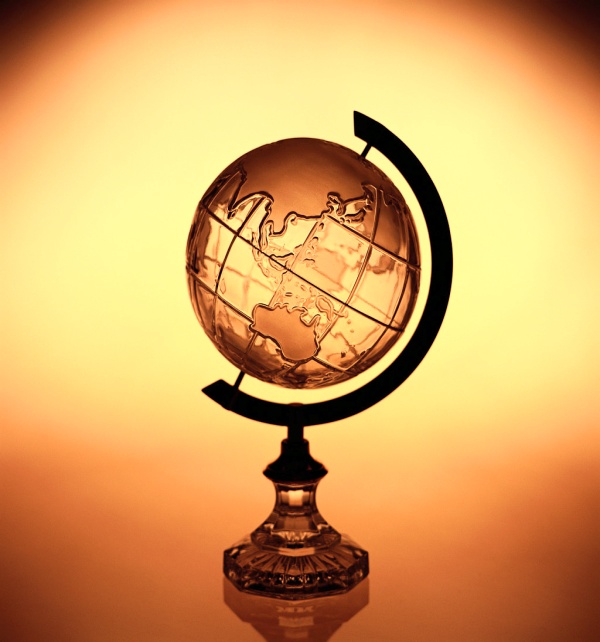 Grado
Copia del Estudiante
Pre-Evaluación Trimestre 1

Nombre___________________
15
Equivalencia de grado: 2.6
Escala Lexile: 560L
Promedio del largo de la oración: 9.21
Promedio de la frecuencia de palabras: 3.67
Número de palabras: 350
Un vuelo orgulloso
Centro de Educación Urbana de la Universidad DePaul © 2005 http://teacher.depaul.edu

Hace mucho tiempo, la gente miraba al cielo y veían a las aves volar.  Se preguntaban si había alguna manera de poder volar como las aves.

La gente inventaba mitos sobre volar. Un mito es un cuento que tiene personas y lugares imaginarios.

Un mito que la gente inventó en Grecia trataba de un hombre joven. El joven se llamaba Ícaro. En el cuento, él y su padre, Dédalo, fueron encarcelados por un hombre malvado. Los mantenía en una isla. Ellos no podían escapar porque habían muros altos. La isla estaba rodeada de agua.

Su padre era un inventor. Inventó unas alas hechas de plumas de aves. Él utilizó cera para conseguir que se pegaran a un marco con forma de alas. Ellos utilizarían las alas para escapar. Debido a que fueron hechas con cera, las alas podrían derretirse si se calentaban. Así que Dédalo advirtió a su hijo que no volara cerca del sol.

En ese momento, ocurrido cientos de años atrás, la gente no sabía cuán lejos estaba el sol.  El cuento proviene de Grecia, en dónde el sol se siente muy caliente durante el verano. Probablemente ya adivinaste lo que pasó después. Dédalo e Ícaro utilizaron las alas para escapar. Ellos volaron sobre los muros. Volaron lejos de la isla. Volaron sobre el mar.

Sin embargo, Ícaro olvidó lo que su padre le había advertido. Olvidó que tenía que mantenerse lejos del sol. No había nubes. El sol brillaba con fuerza. La cera se derritió. Las plumas se despegaron de las alas. Ya las alas no pudieron sostenerlo en el aire. 

Así que él cayó al mar. Dédalo se sintió triste al ver a su hijo caer en el mar,  pero él no podía ayudarlo. Él sabía  que esto podría suceder. Por eso él había tratado de decirle a su hijo lo peligroso que era volar cerca del sol.

En Grecia, muchas veces la gente utiliza mitos para educar a otras personas. Hay lecciones que aprender de este mito. ¿Sabes cuáles son?
16
¿Qué oración resume mejor lo que Dédalo sabía que le podía suceder a Ícaro? 

Él hizo alas de cera.

Dédalo le advirtió a su hijo no volar cerca del sol.

Ícaro olvidó lo que su padre le había advertido.

Ícaro y Dédalo hicieron alas para escapar de la prisión.
Basado en las creencias de aquel tiempo, ¿por qué el autor dijo que “la gente no sabía cuán lejos estaba el sol”?

Dédalo no quería que su hijo volara muy cerca del sol. 

Sus alas podrían llevarlos a muchos lugares.  

La gente en Grecia pensaba que era posible volar muy cerca del sol. 

El sol estaba muy caliente en Grecia durante el verano.
17
3.  ¿Qué título resumiría mejor el tema en este mito? 

Maneras de hacer alas de cera

Las lecciones de Dédalo 

Cómo escapar de la prisión

La experiencia de Ícaro
¿Qué detalle clave apoya más la idea central del mito Un vuelo orgulloso? 

El padre de Ícaro era un inventor. 

Las alas de cera no son seguras. 

Las plumas se despegaron de las alas de Ícaro. 

Ícaro olvidó escuchar a su padre.
18
¿Cuál es la mejor descripción del ambiente/escenario de Un vuelo orgulloso? 
		
La gente en Grecia con frecuencia inventaba mitos. 

El ambiente/escenario era una prisión con muros altos en una isla rodeada de aguas.  

La gente quería volar como las aves. 

El ambiente/escenario era cerca de un sol ardiente.
6.    ¿Qué implica el mito sobre el carácter de Dédalo?

Era muy hábil haciendo alas de cera. 

Él era un padre amoroso.

Él hizo alas porque los muros de la prisión eran altos. 

Él no podía ayudar a su hijo.
19
20
Equivalencia de grado: 8.5
Escala Lexile: 890L
Promedio del largo de la oración: 14.04
Promedio de la frecuencia de palabras: 3.61
Número de palabras: 379
Thomas Alva Edison
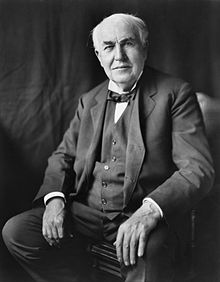 Thomas Alva Edison iluminó al mundo con su invención de la luz eléctrica. Sin él, el mundo podría ser todavía un lugar oscuro. Sin embargo, la luz eléctrica no era su único invento.  Él también inventó el fonógrafo, la cámara de cine, y alrededor de 1,200 cosas más.  Aproximadamente cada dos semanas, Edison inventaba algo nuevo. 
Thomas A. Edison nació en Milán, Ohio, el 11 de febrero de 1847. Su familia se trasladó a Port Huron, Michigan, cuando tenía siete años de edad. Sorprendentemente, asistió a la escuela por solamente dos meses. Su madre, una ex-maestra, le enseñó algunas cosas, pero mayormente Edison era autodidacta (se educó a sí mismo). Su curiosidad natural le llevó a empezar a experimentar a una edad temprana con aparatos mecánicos y eléctricos en el hogar.
Cuando tenía 12 años, obtuvo su primer empleo. Se convirtió en un vendedor de periódicos en un tren que viajaba entre Port Huron y Detroit. Él estableció un laboratorio en un vagón de equipajes del tren para poder continuar sus experimentos en su tiempo libre. Desafortunadamente, el primer empleo de Edison no terminó bien. Fue despedido cuando accidentalmente prendió fuego al piso del vagón de equipajes.

Edison luego trabajó durante cinco años como operador de telégrafo, pero continuó pasando gran parte de su tiempo en el trabajo haciendo experimentos. Obtuvo su primera patente en 1868 por un registrador de votos que utilizaba electricidad. Sin embargo, el registrador de votos no fue un éxito. En 1870, él vendió otro invento, un tablero de cotizaciones (stock-ticker), por $40,000. Un tablero de cotizaciones es una máquina que automáticamente imprime precios de las acciones en una cinta. Fue entonces, que él pudo construir su primer taller en Newark, Nueva Jersey.

Thomas Edison era totalmente sordo de un oído y con problemas de audición en el otro, pero él pensó en su sordera como una bendición de muchas maneras. Le ayudaba a mantener conversaciones cortas, para así tener más tiempo para trabajar. Él se refería a sí mismo como un "hombre de dos turnos" porque trabajaba 16 de cada 24 horas.

A veces trabajaba tan intensamente que su esposa tenía que recordarle dormir y comer.

Thomas Edison murió a la edad de 84 años, el 18 de octubre de 1931, en su propiedad en West Orange, Nueva Jersey. Él dejó numerosos inventos que mejoraron la calidad de vida en todo el mundo.
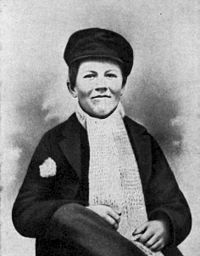 Online resource site for the Improving Reading Comprehension Using Metacognitive Strategies (IRCMS) program
21
9.  ¿Por qué Edison pudo construir su primer taller en Newark, New Jersey? 

Él tenía más tiempo libre porque fue despedido de otro trabajo. 

Heredó un edificio después de que alguien en su familia murió.

Encontró a un inversionista dispuesto a comprarle un edificio. 

Obtuvo dinero cuando vendió una invento.
¿Qué declaración no está apoyada por información en el texto? 

Thomas A. Edison nació en Milán, Ohio.

Edison obtuvo su primer empleo cuando tenía 10 años. 

Edison trabajó durante cinco años como operador de telégrafo. 

Thomas Edison murió a la edad de 84 años.
22
11.  ¿Qué declaración resume mejor por qué los inventos de Thomas Edison fueron importantes?  

Thomas Edison siempre estaba inventando algo. 

Thomas Edison dejó muchos inventos que mejoraron cómo vive la gente. 

Thomas Edison inventó la luz eléctrica. 

Thomas Edison siempre tenía curiosidad.
12.  ¿Cuál es la idea principal de este texto?  

Thomas Edison estaba interesado en la ciencia e inventó muchas cosas importantes.  

Thomas Edison no podía mantener un trabajo estable y lo despedían con frecuencia.  

Thomas Edison trabajaba día y noche en sus experimentos. 

Las personas sordas son buenos inventores, porque se pueden concentrar mejor que las personas que escuchan.
23
13. Thomas Edison asistió sólo dos meses a la escuela.  ¿Por qué él fue tan exitoso con tan poco tiempo de escuela? 

Su madre le enseñó algunas cosas. 

Él trabajaba como operador de telégrafo. 

Él trabajaba tanto que a veces se olvidaba de comer o dormir. 

Thomas Edison era mayormente una persona autodidacta y curiosa.
14.  ¿Qué oración apoya mejor el hecho de que Thomas Edison fue capaz de crear tantos inventos? 

Edison usualmente trabajaba 16 horas por día. 

Edison pasaba mucho tiempo trabajando en inventos.  

Edison es el inventor estadounidense más famoso. 

Edison no era un buen empleado.
24
25
Escrito breve, W.4.1b, presentar razones para apoyar una opinión, Objetivo 6a
Lee el siguiente párrafo.  ¿Cuál es la forma correcta de cambiar el orden de las oraciones para que el artículo de opinión esté en orden lógico?  





  2,  1,   5,   3,   4

  1,   5,   3,   2,  4

  4,   2,   1,   5,   3

  2,   1,    3,  4,   5
Lee el siguiente párrafo.  ¿Cuál es la forma correcta de cambiar el orden de las oraciones para que el artículo de opinión esté en orden lógico?  





  2,  1,   5,   3,   4

  1,   5,   3,   2,  4

  4,   2,   1,   5,   3

  2,   1,    3,  4,   5
W.4.1a Objetivo 6b
(1) Sin ella hay muchas cosas que no podríamos hacer. (2) Yo pienso que la electricidad ha cambiado nuestras vidas. (3) ¡Estaríamos usando velas en vez de bombillas! (4) Por último, las tareas diarias serían más difíciles de hacer.  (5) En primer lugar, no podríamos mantener alimentos en el refrigerador.
\		`
\		`
\		`
\		`
26
19.  Lee el siguiente párrafo.              Lenguaje /Vocabulario    Estándar: L.4.3.a, L.4.6 

Su curiosidad natural le llevó a empezar a experimentar a una edad temprana con aparatos mecánicos y eléctricos en el hogar.

Escoge una palabra para sustituir “natural” que también podría ser usada en el texto. 

rara

extraña

normal

anormal
\		`
20.  Lee las siguientes oraciones.     Editar- Lenguaje    Estándar: L.4.2.c

        Ya las alas no pudieron sostenerlo en el aire.  Él cayo al mar. 

¿Qué oración combina correctamente estas oraciones en una oración compuesta?  

Ya las alas no pudieron sostenerlo en el aire y él cayó al mar. 

Ya las alas no pudieron sostenerlo en el aire, pero él cayó al mar. 

Ya las alas no pudieron sostenerlo en el aire, así que él cayo al mar. 

Ya las alas no pudieron sostenerlo en el aire, después él cayó al mar.
\		`
27
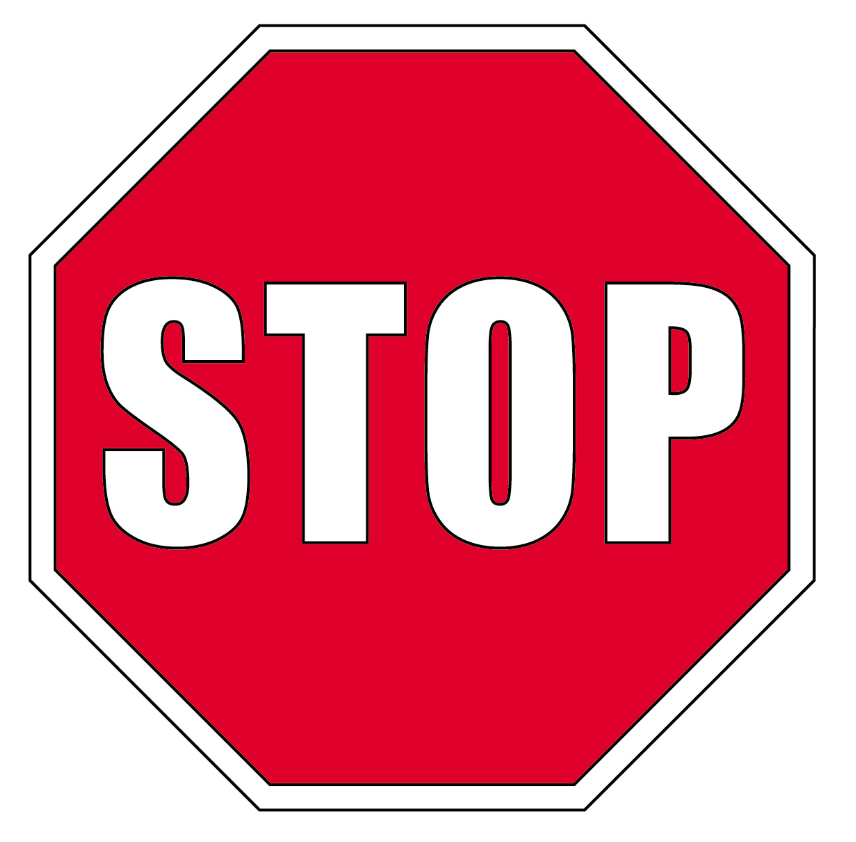 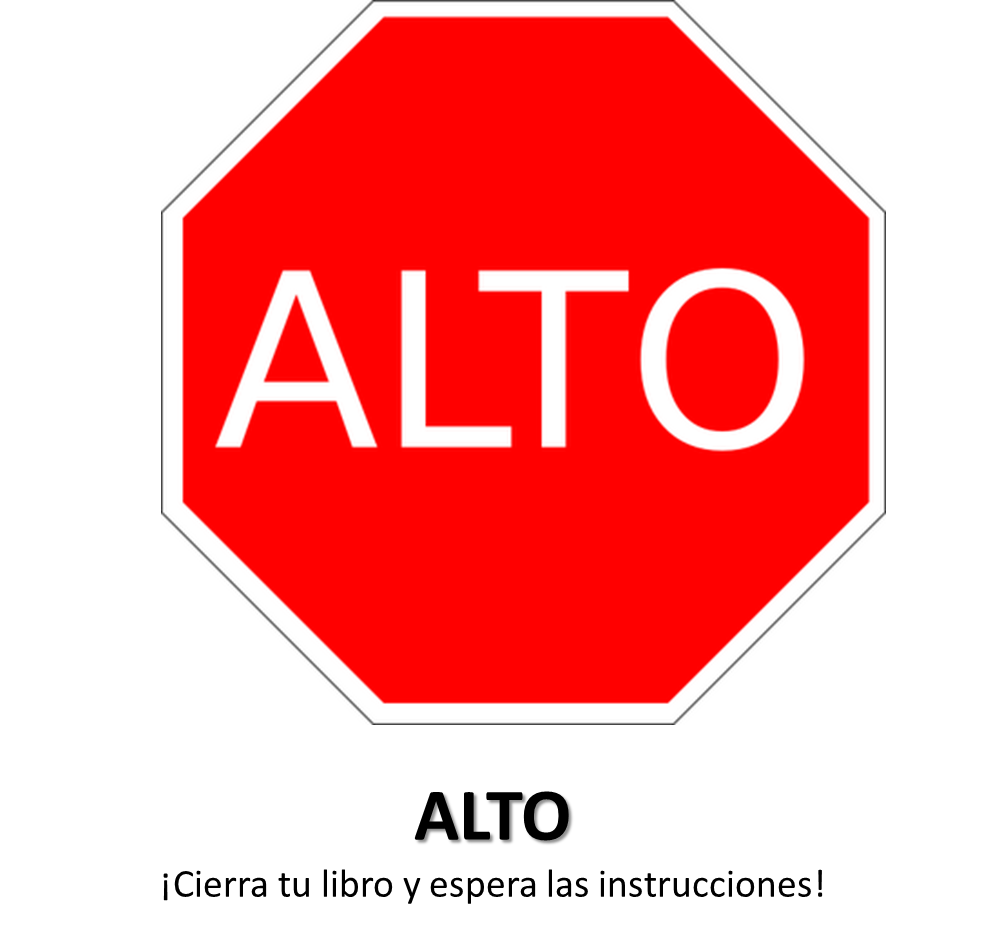 ALTO
¡Cierra tu libro y espera las instrucciones!
28
Puntuación del estudiante
Colorea la casilla de verde si tu respuesta está correcta.
Colorea la casilla de rojo si tu respuesta está incorrecta.
29
Página de Reflexión
1er  Minuto
Algo que hice bien…
2do Minuto
Algo que era nuevo para mí o que necesito practicar más…
3er Minuto
Algo que no entiendo…
30